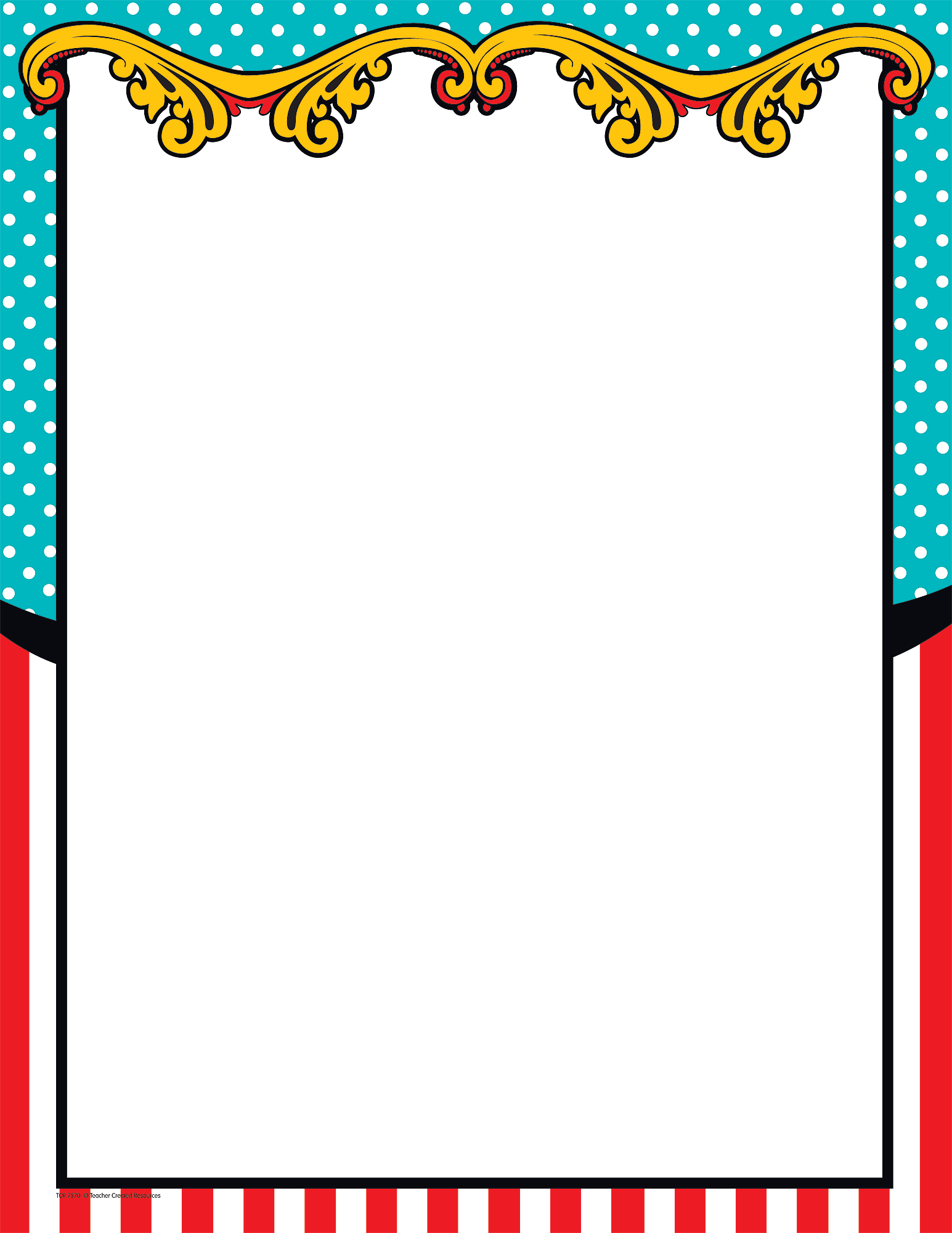 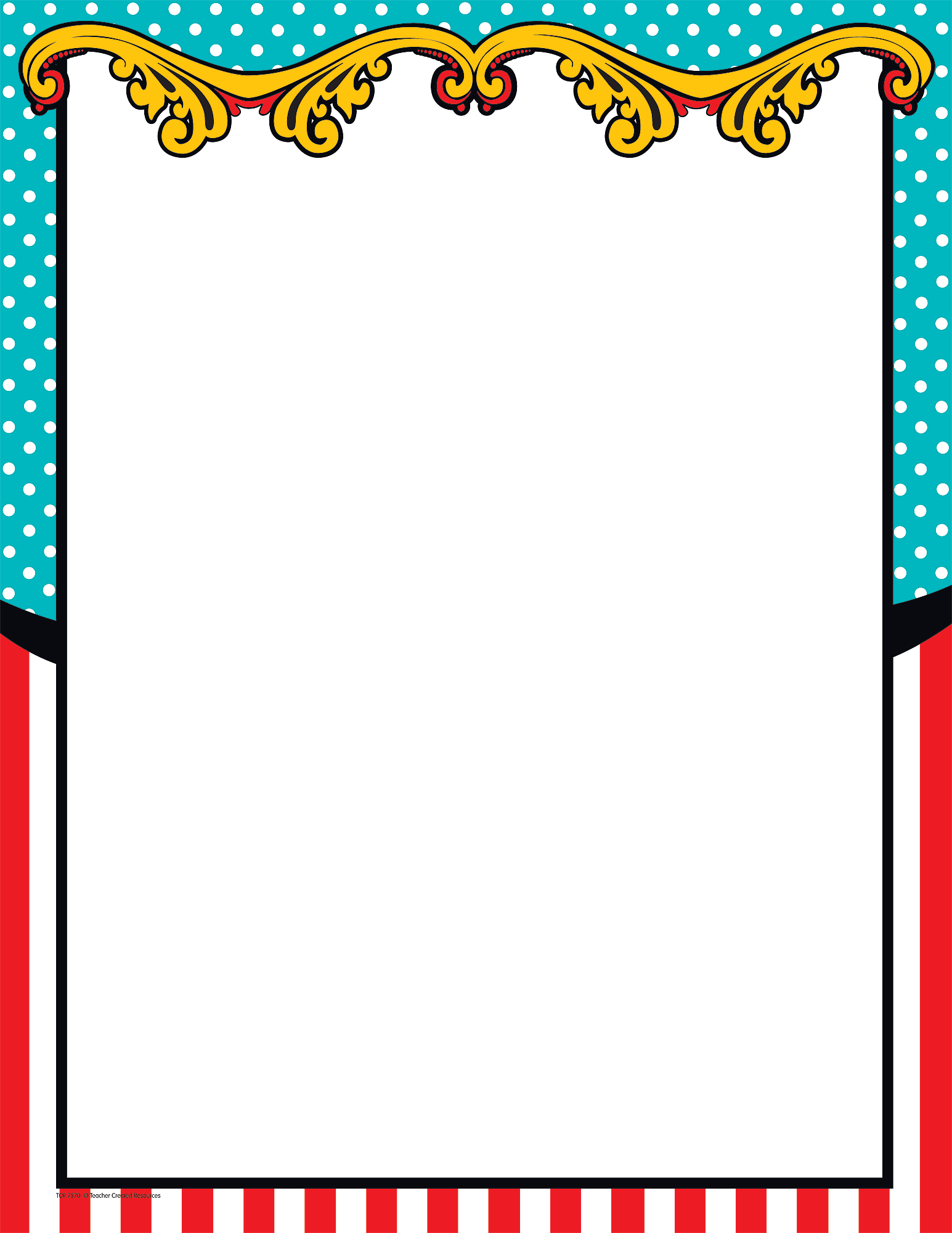 Cross word
7
F  A I  R  Y
1
G  I  A N T
2
B  U D D  H A
3
E  V  I  L
4
E M  P  E  R O  R
5
P R  I  N C  E  S S
6
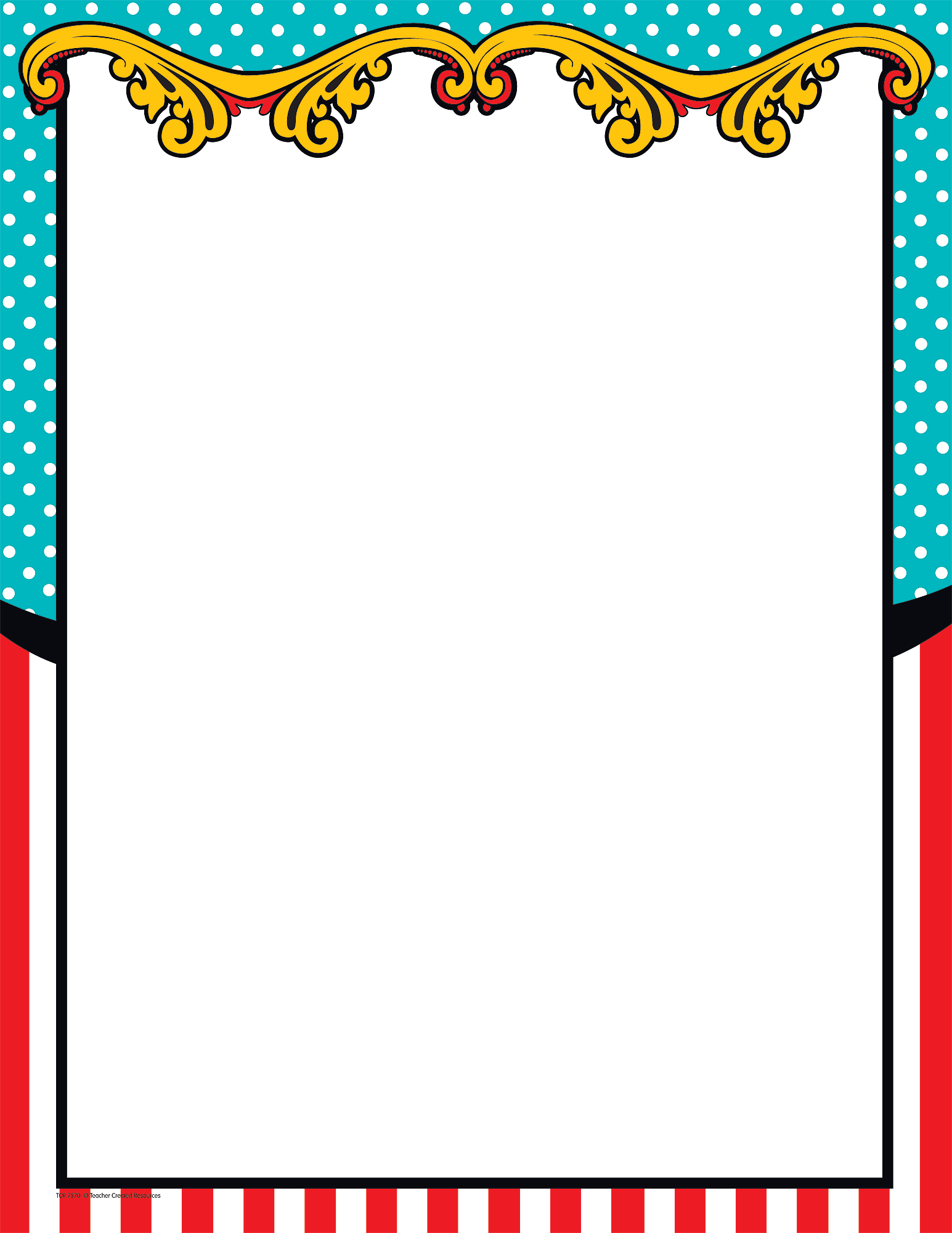 What a beautiful _______!
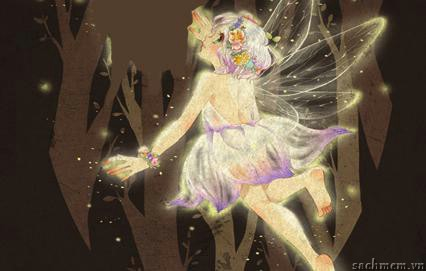 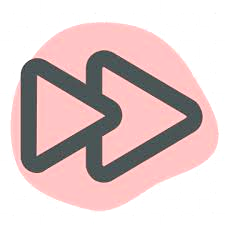 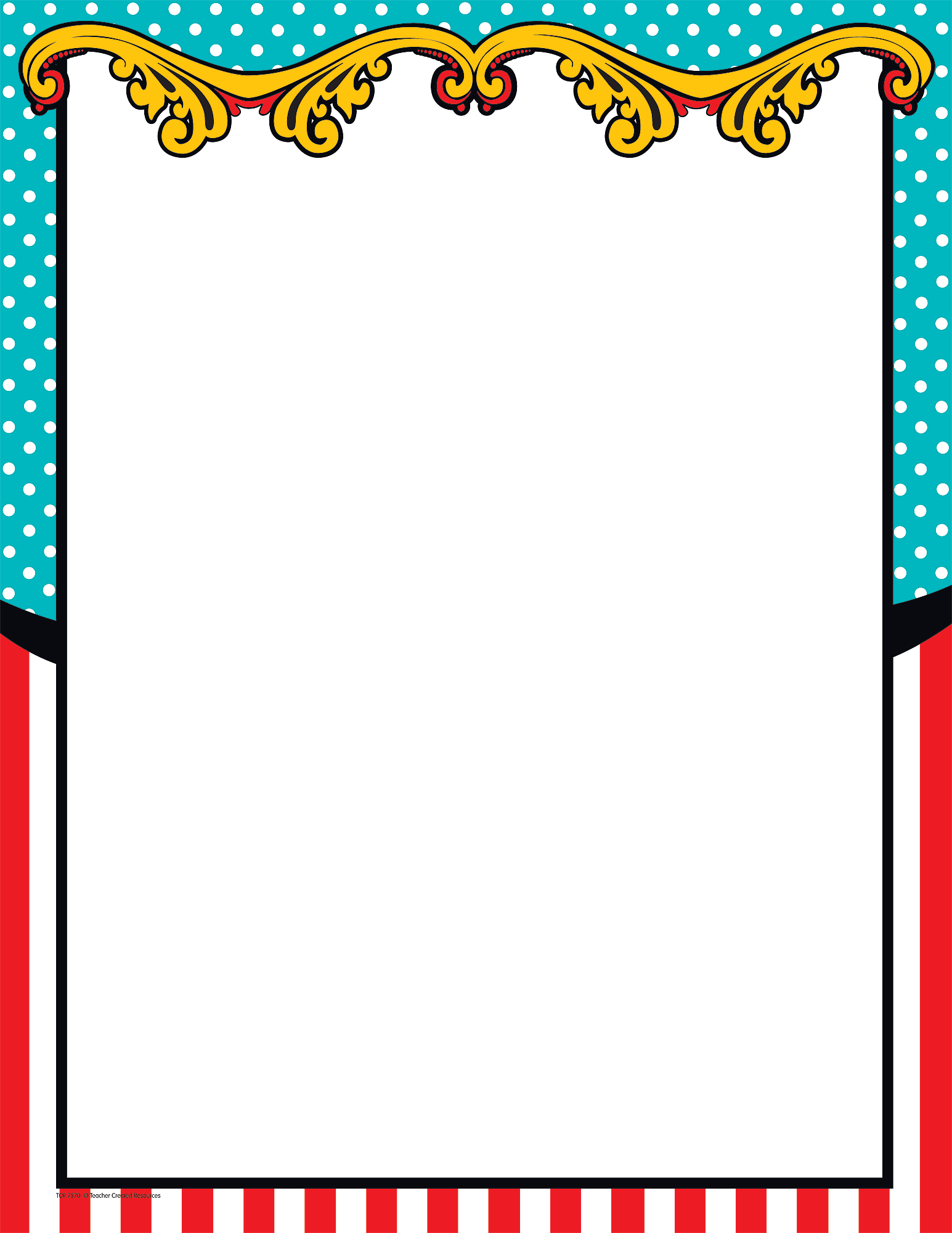 How strong the_______ is!
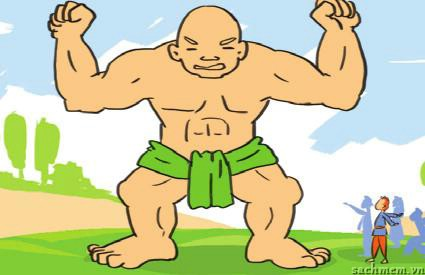 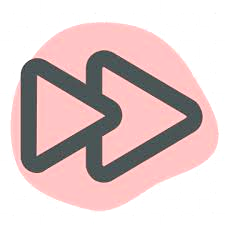 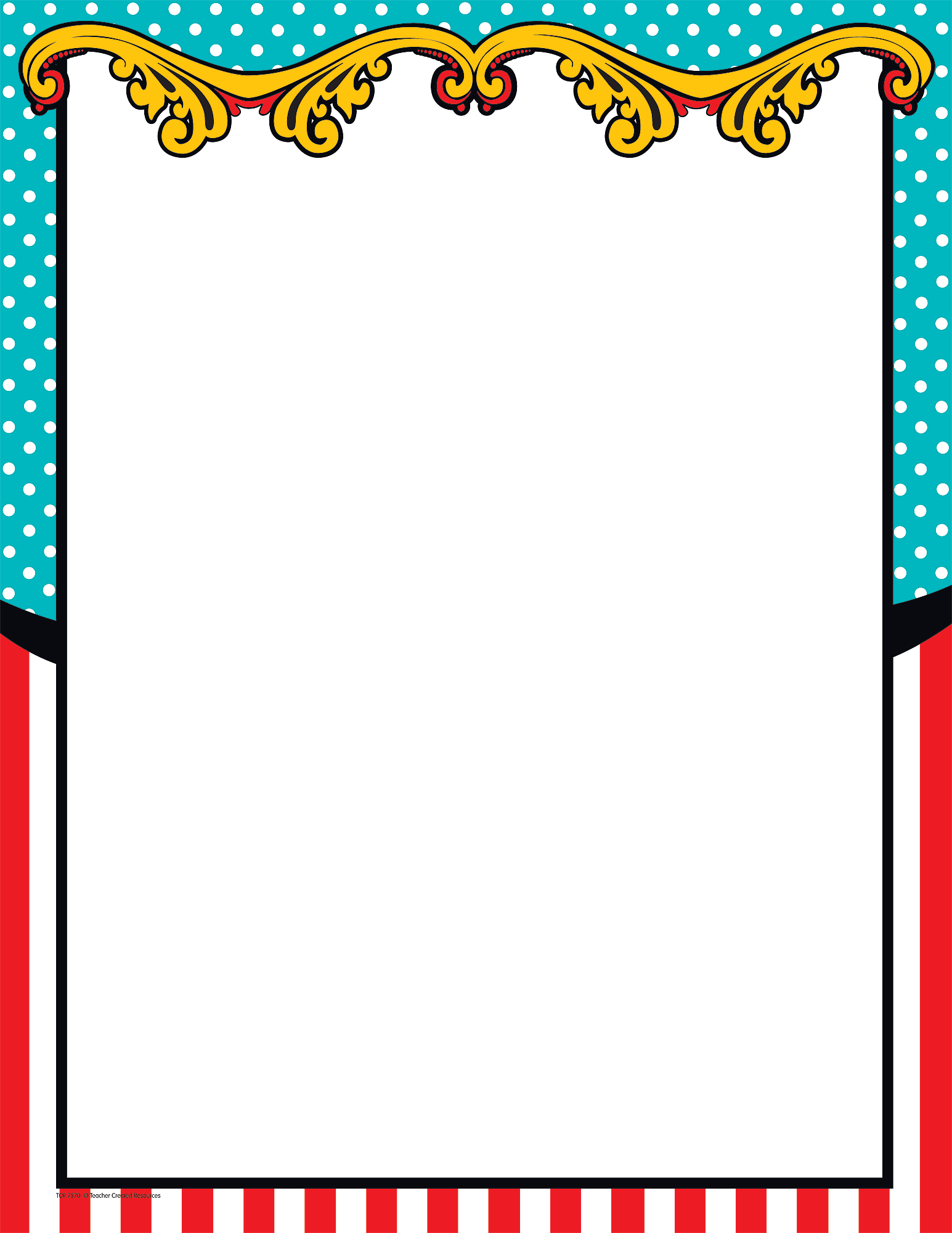 How kind the _______ is!
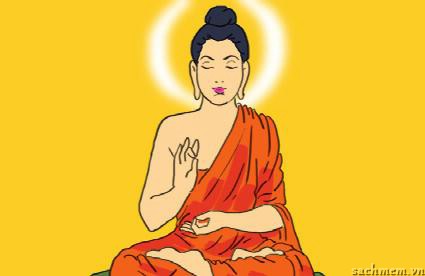 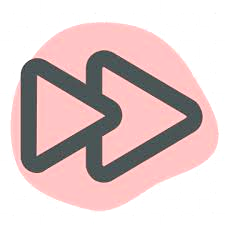 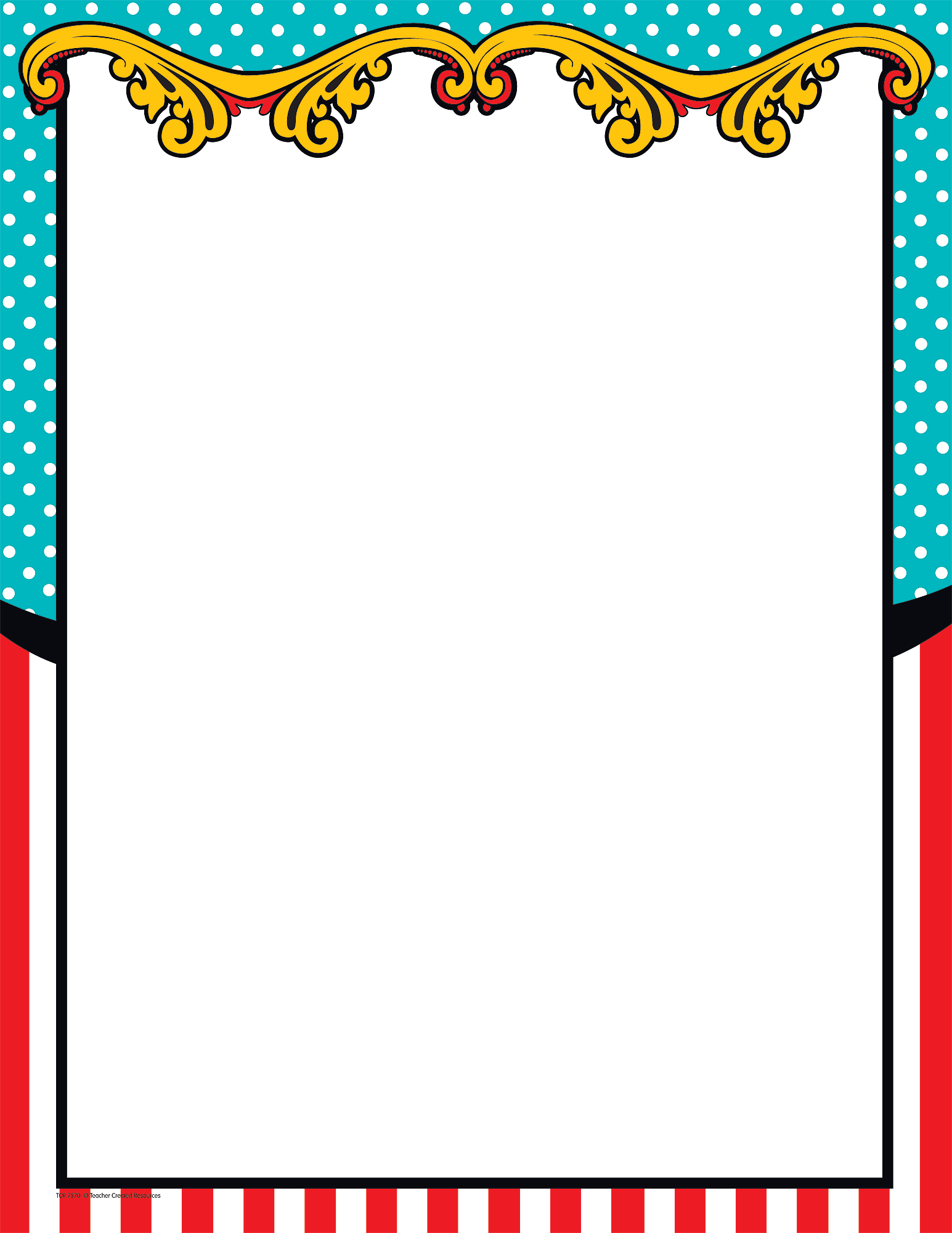 What a wicked______!
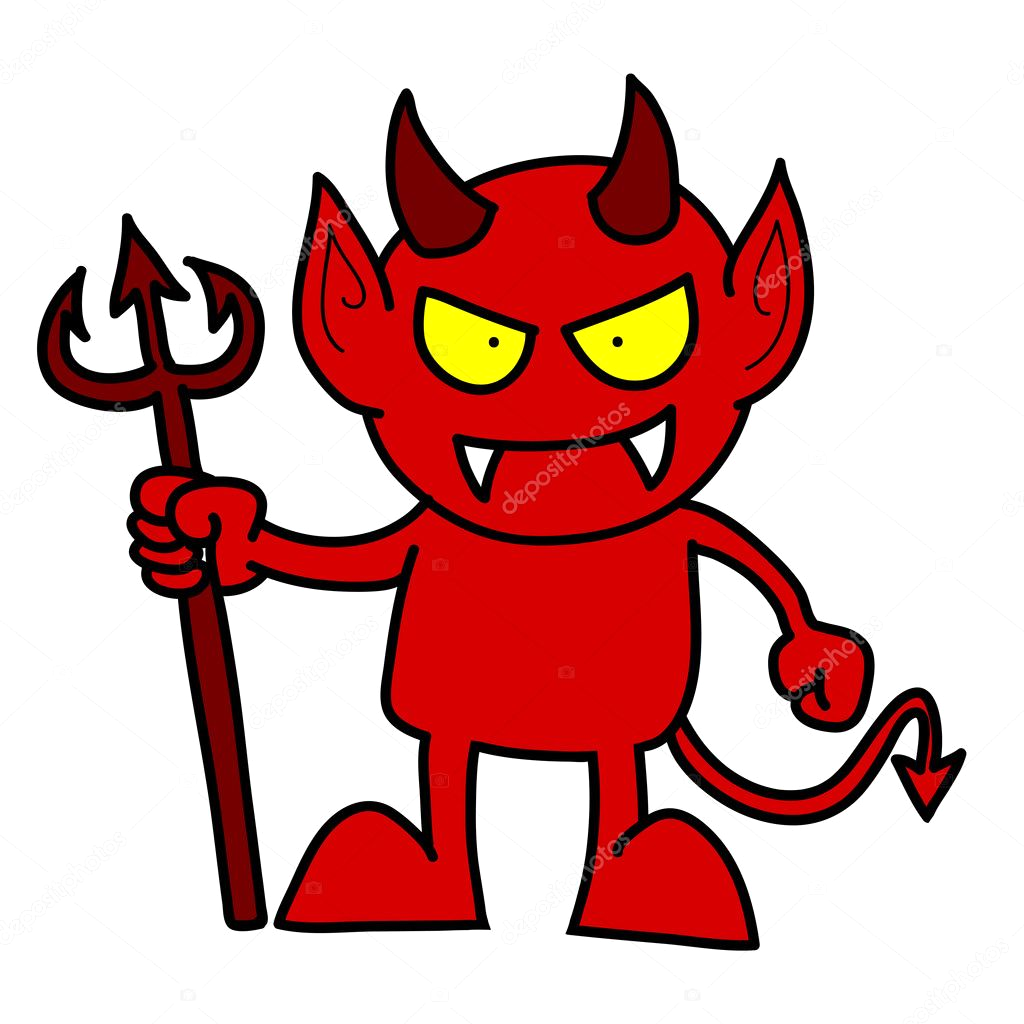 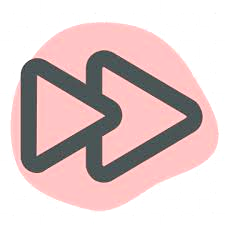 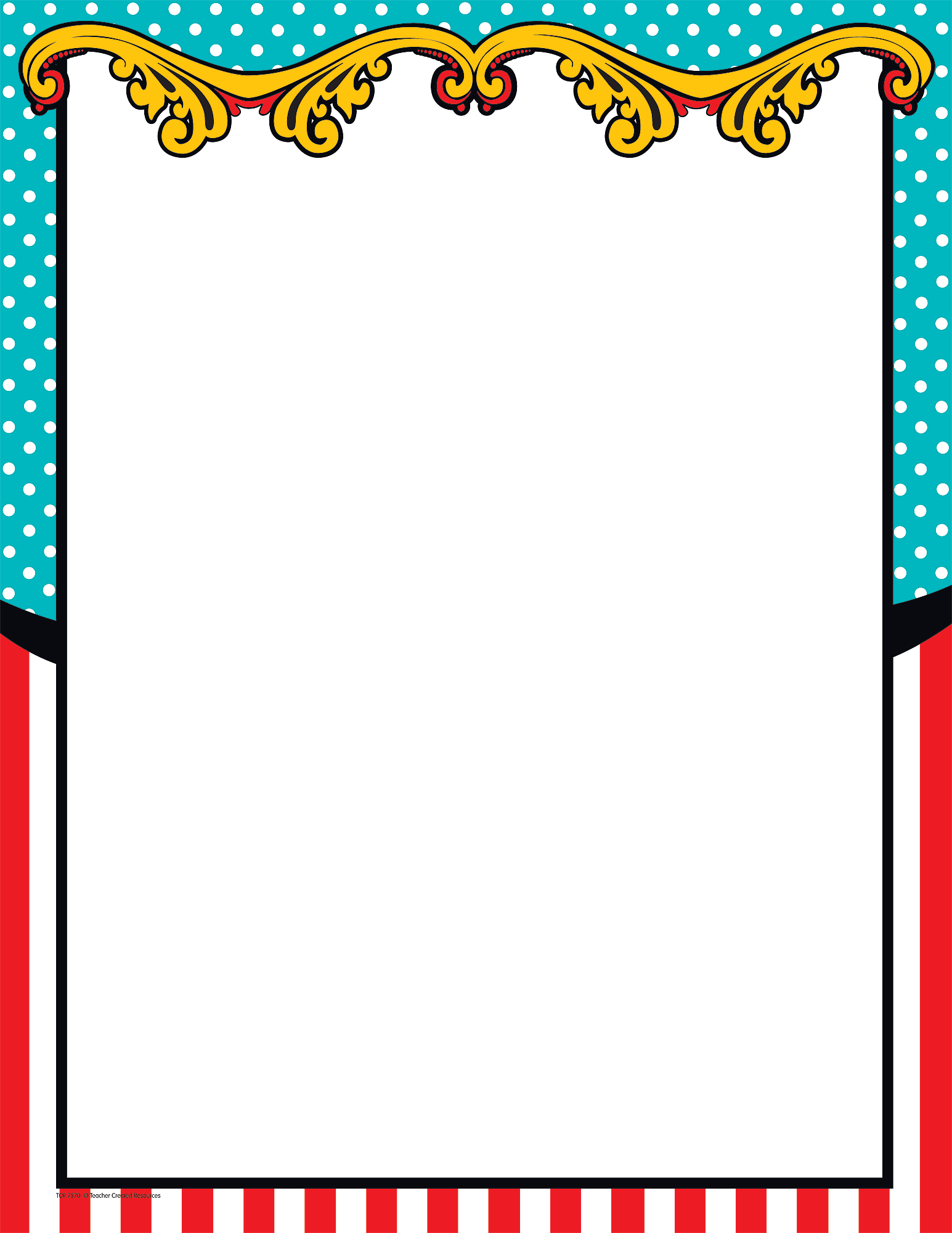 How rich the _______ is!
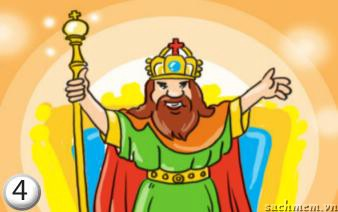 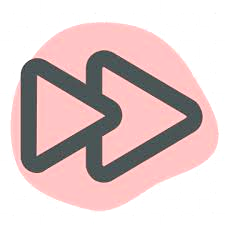 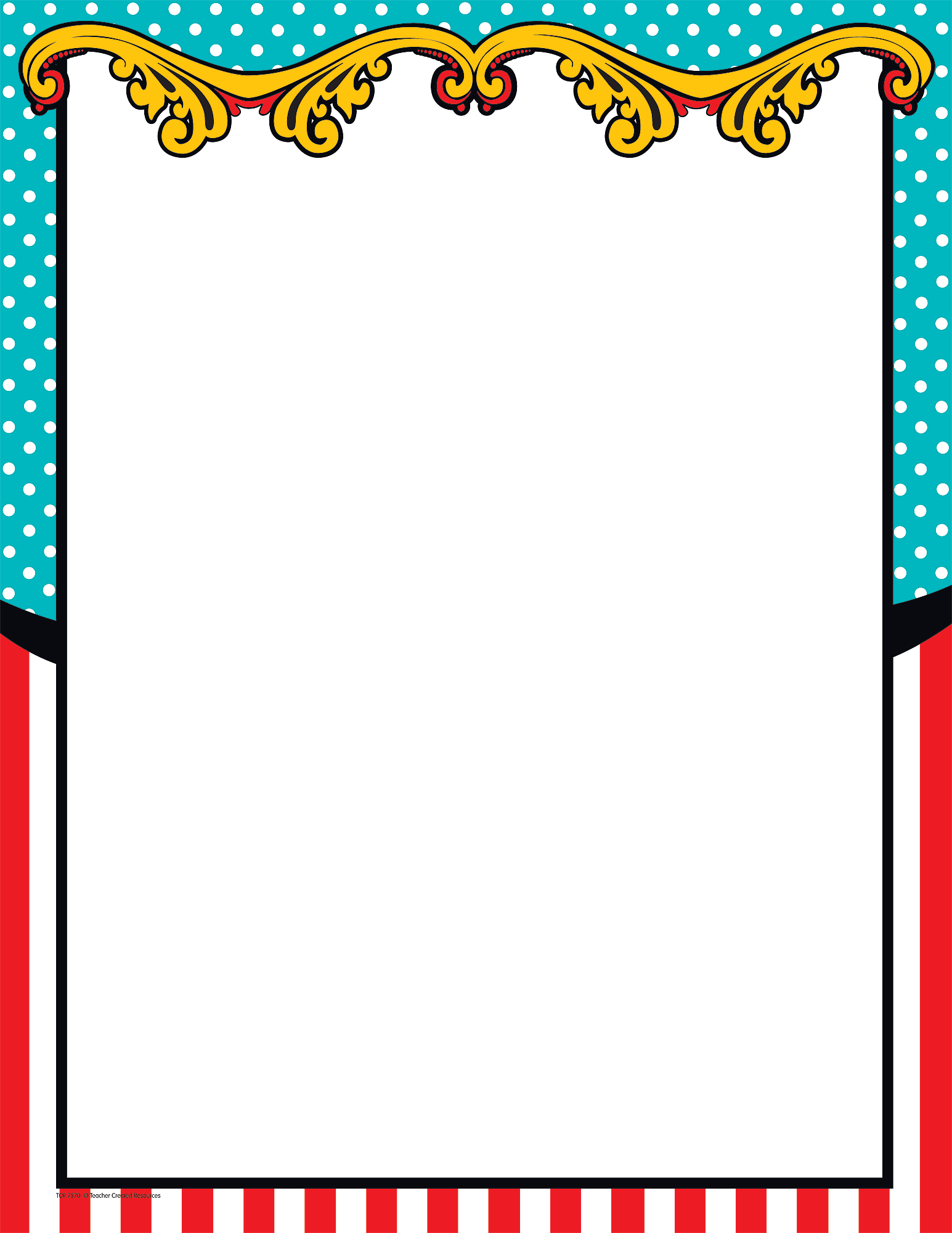 What a gorgeous ______!
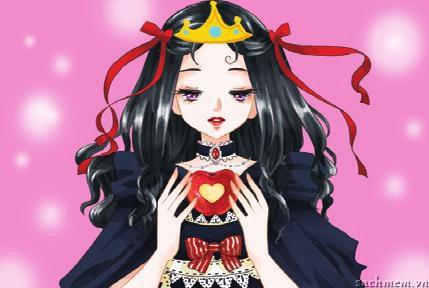 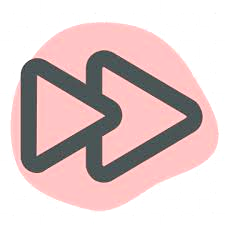 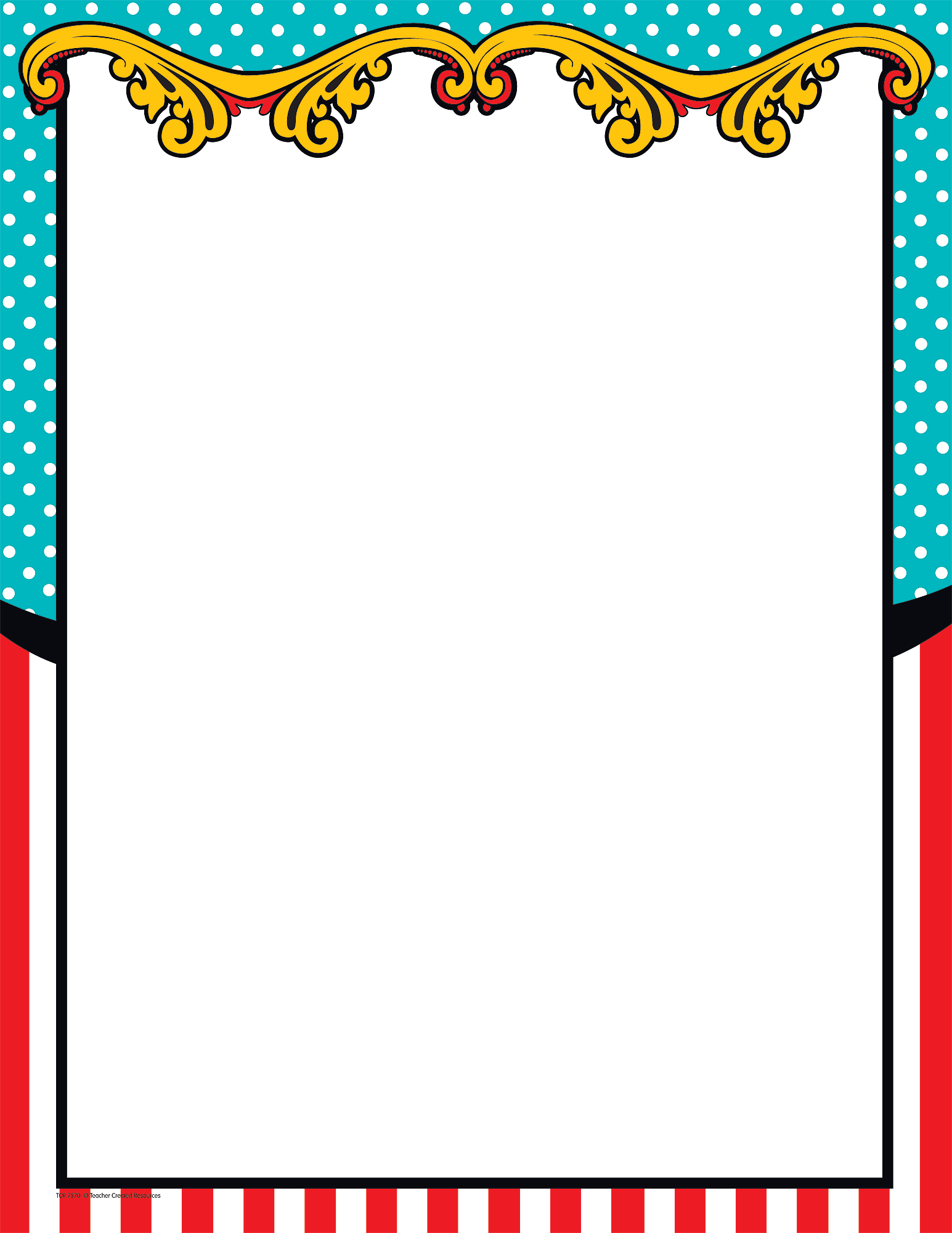 Tuesday, 14th December 2021
UNIT 6. FOLK TALES
Period 43. Lesson 2.
A closer look 1
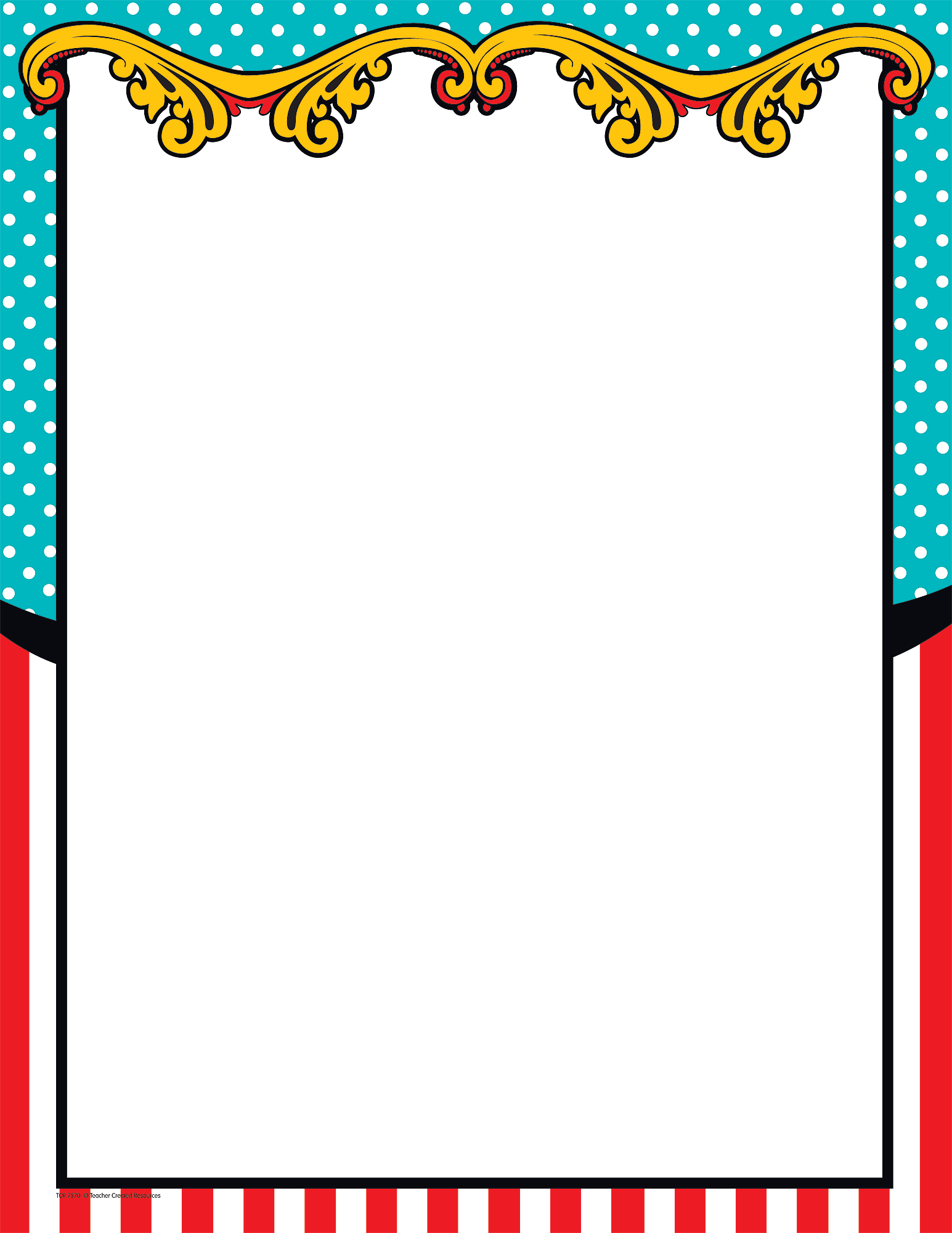 I. New words
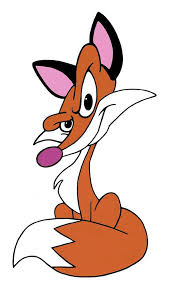 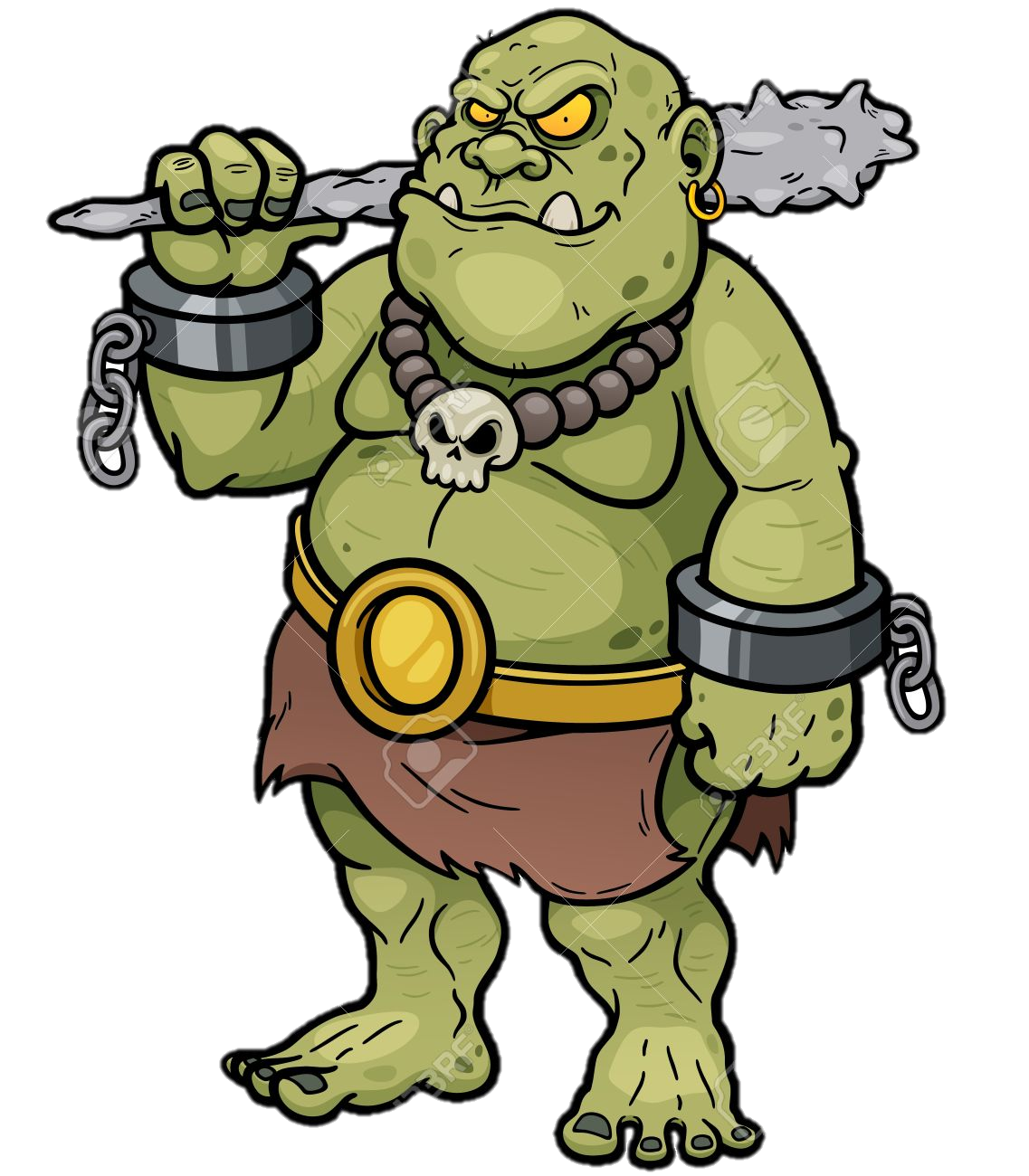 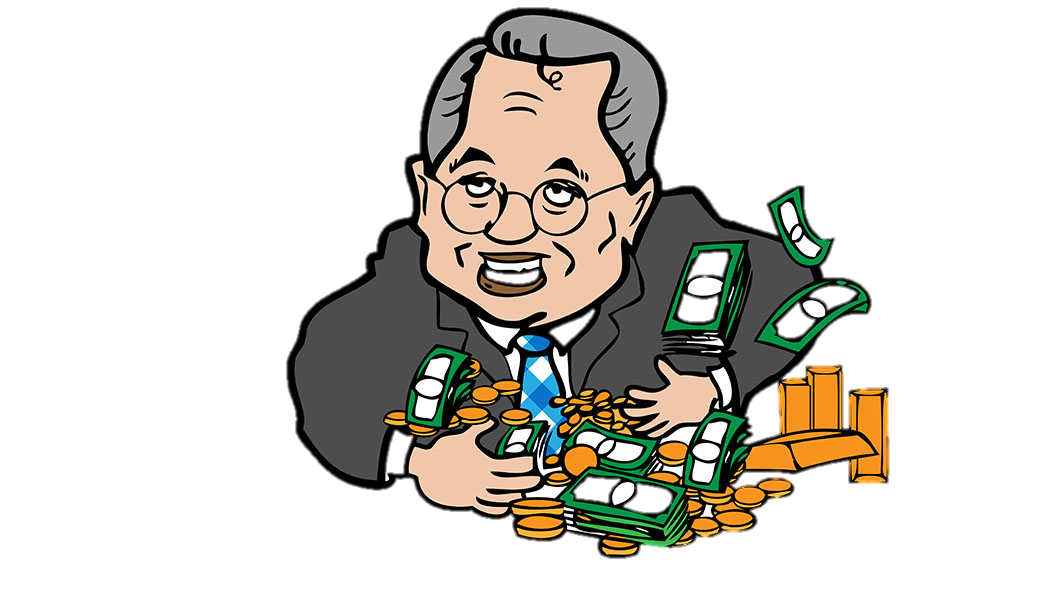 cunning (a)
 /ˈkʌnɪŋ/
greedy (a)
/ˈɡri:di/
ogre (n)
/ˈoʊɡɚ/
Yêu tinh
Xảo quyệt
Tham lam
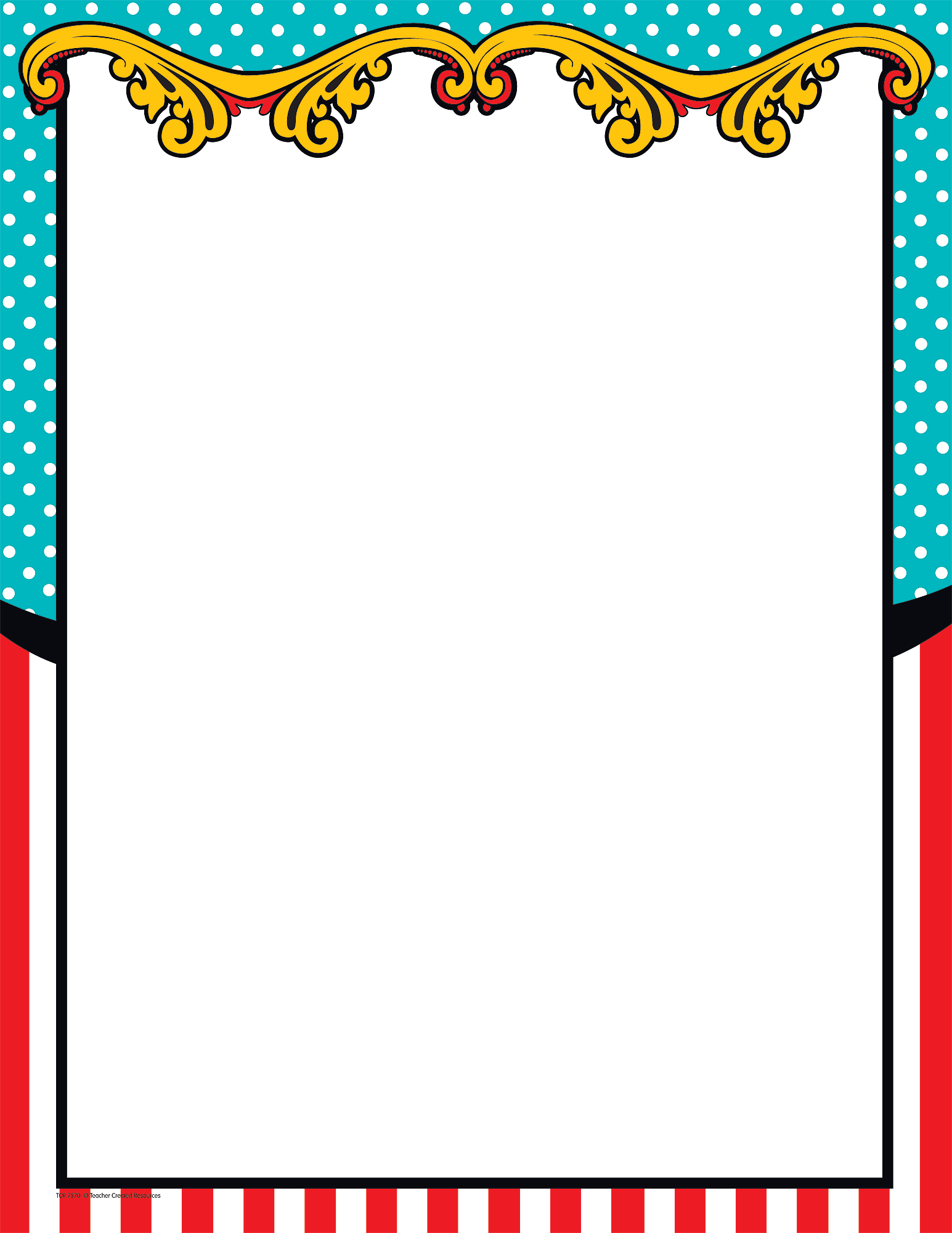 I. New words
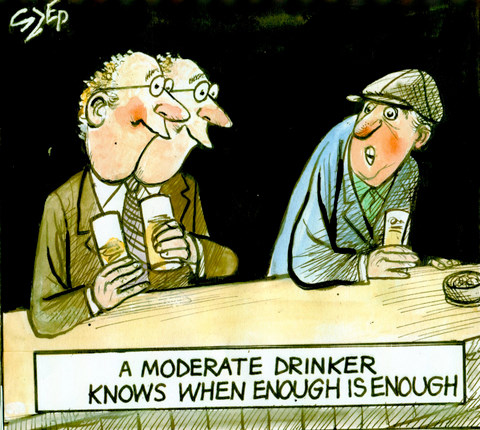 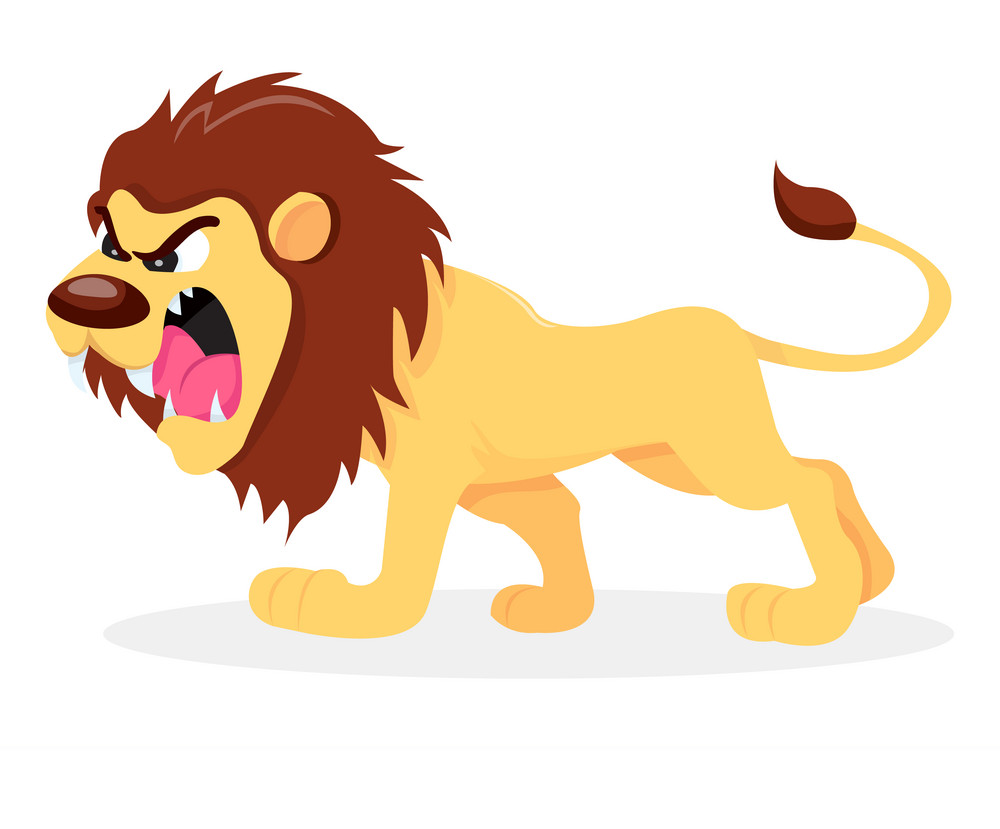 fierce/fɪəs/ (a)
moderate (a)
/ˈmɒdərət/
Hung dữ
Điều độ, ôn hòa
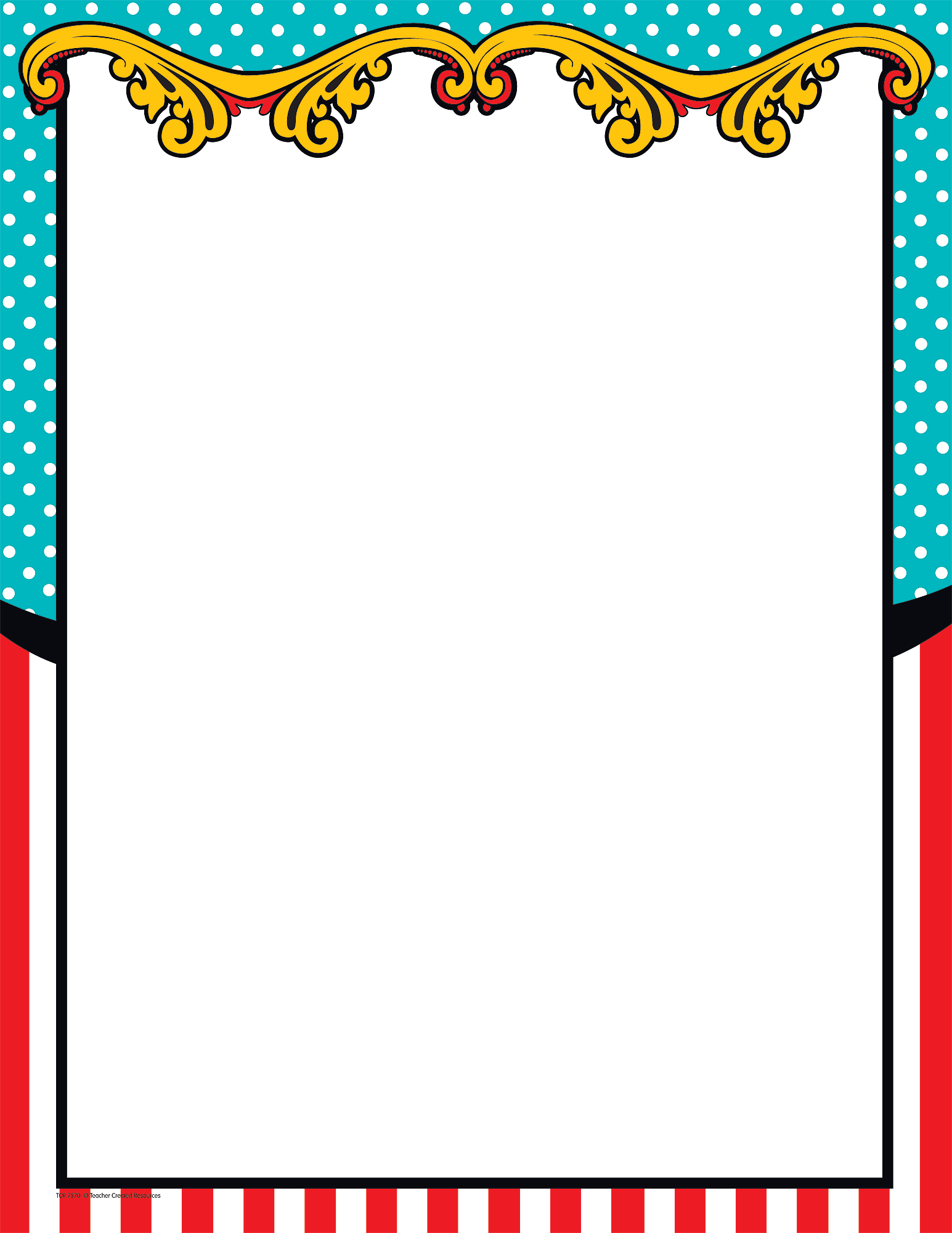 I. New words
- ogre/ˈoʊɡɚ (n)
Yêu tinh
- greedy/ˈɡri:di/ (a)
Tham lam
- cunning /ˈkʌnɪŋ/ (a)
Xảo quyệt
- fierce/fɪəs/ (a)
Hung dữ
- moderate/ˈmɒdərət/ (a)
Điều độ, ôn hòa
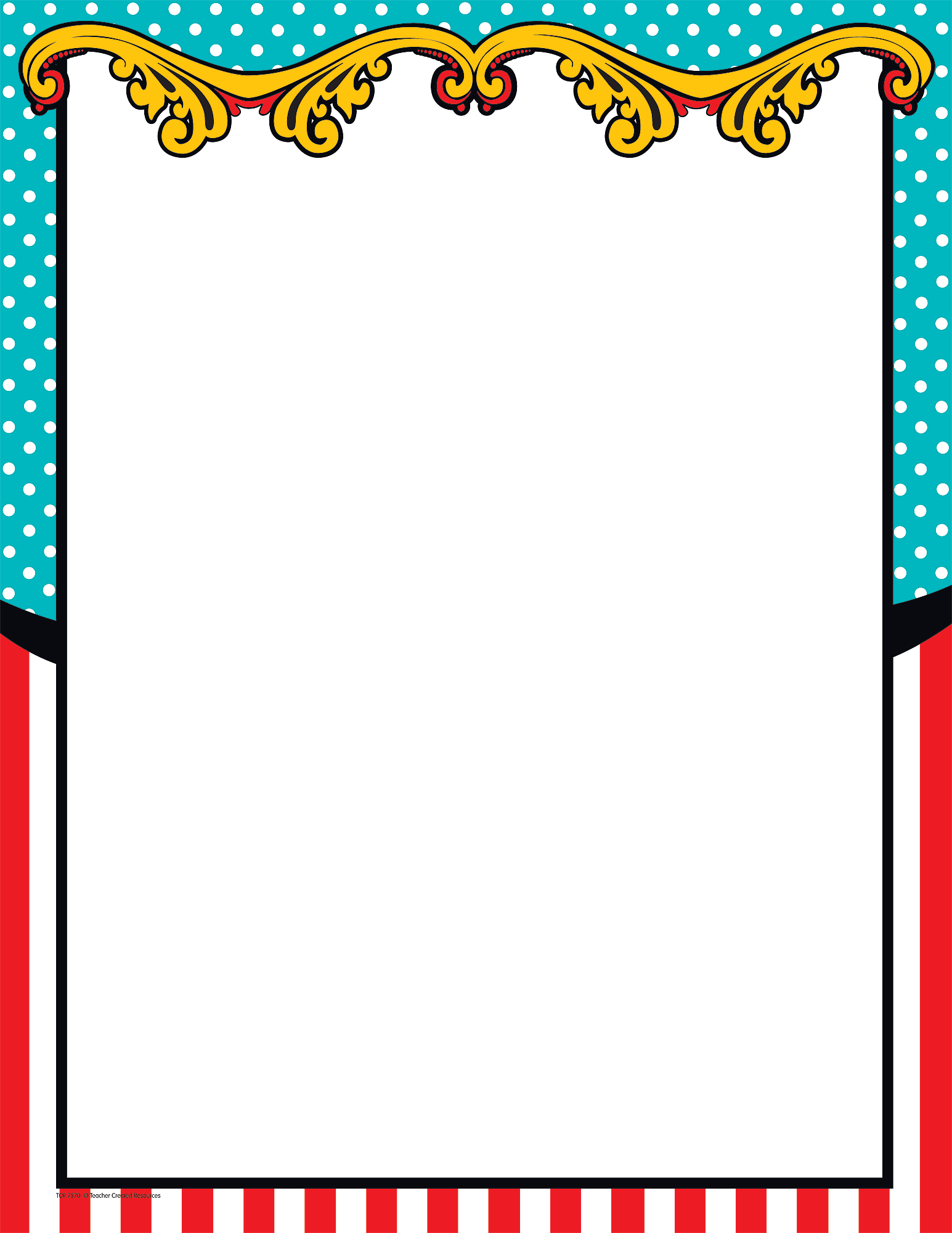 Label the pictures
dragon      B. wolf       C. hare     D. fox
E. tortoise     F. lion       G. ogre     H. eagle
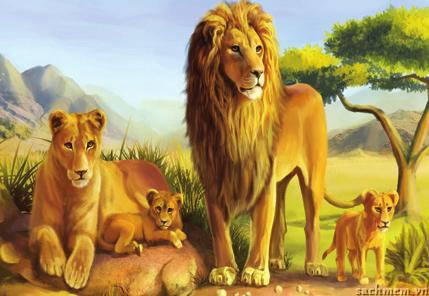 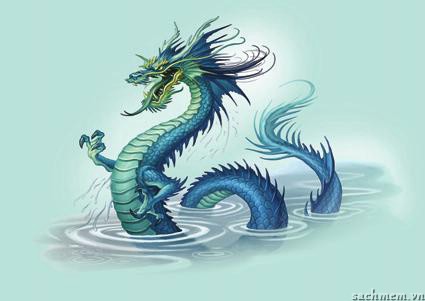 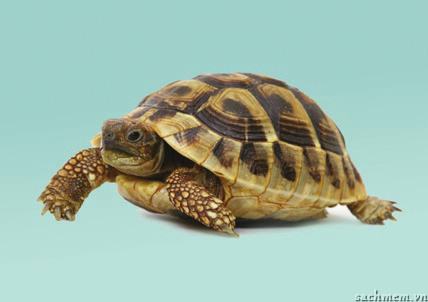 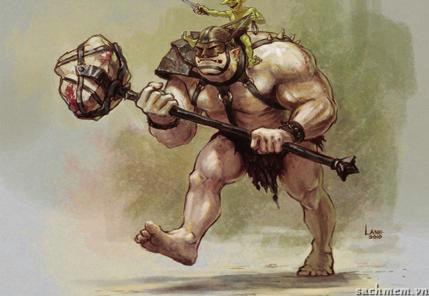 dragon
3________
4________
tortoise
ogre
2________
lion
1________
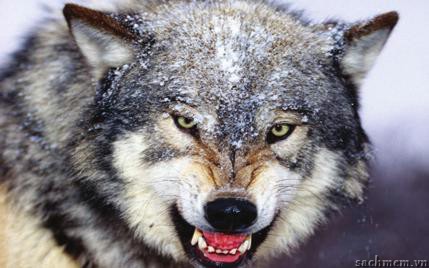 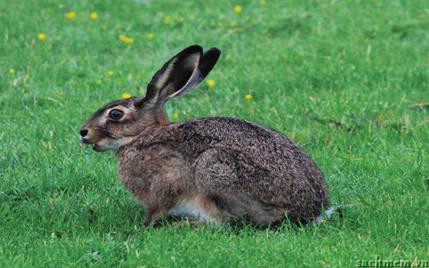 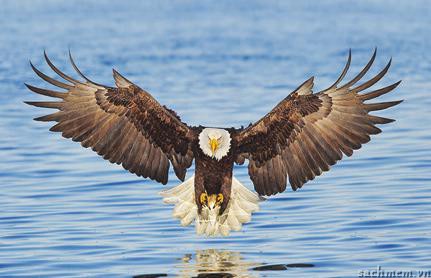 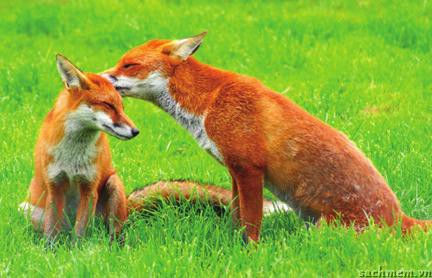 wolf
fox
5________
8________
eagle
hare
6________
7________
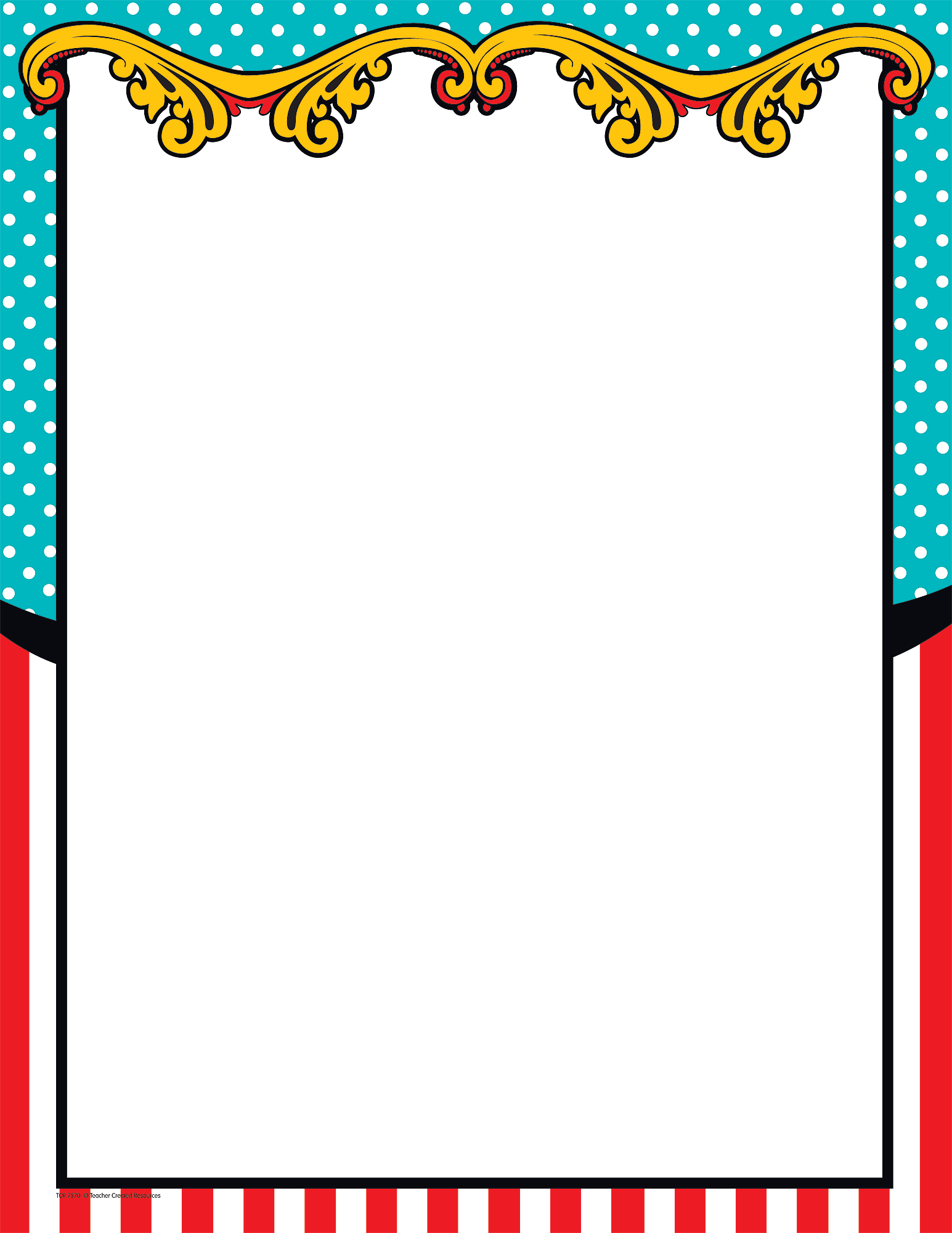 Complete the table
cheerful       generous      greedy        mean
evil               cunning        wicked         kind
fierce          cruel            brave
cruel
mean
evil
greedy
wicked
fierce
cunning
cheerful
generous
brave
kind
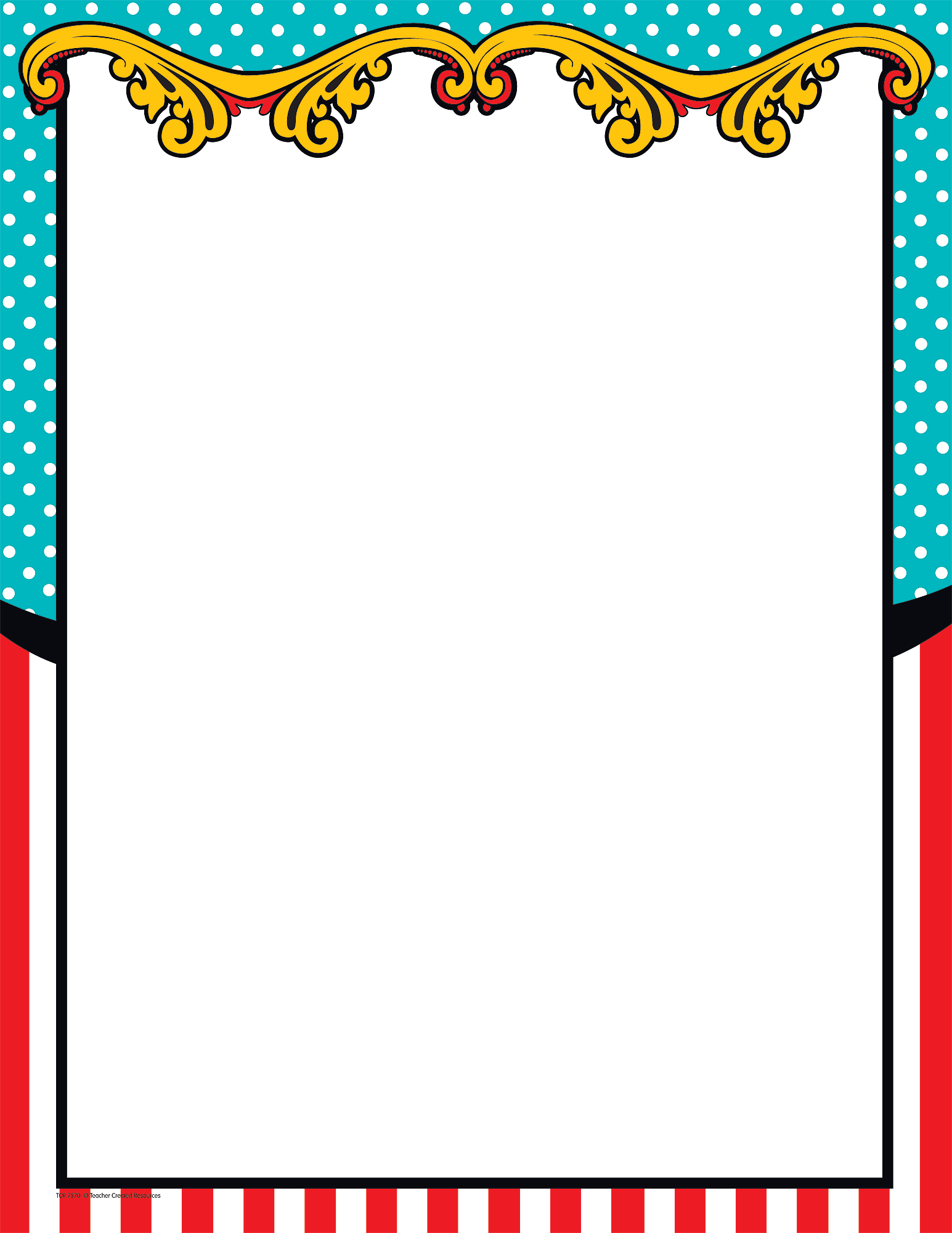 Describe a character you like
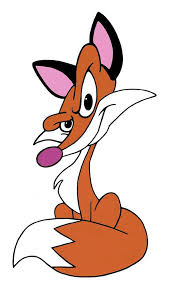 What a cunning fox it is!
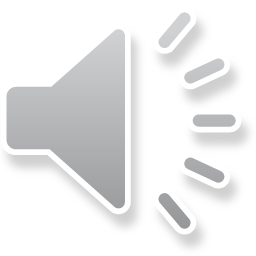 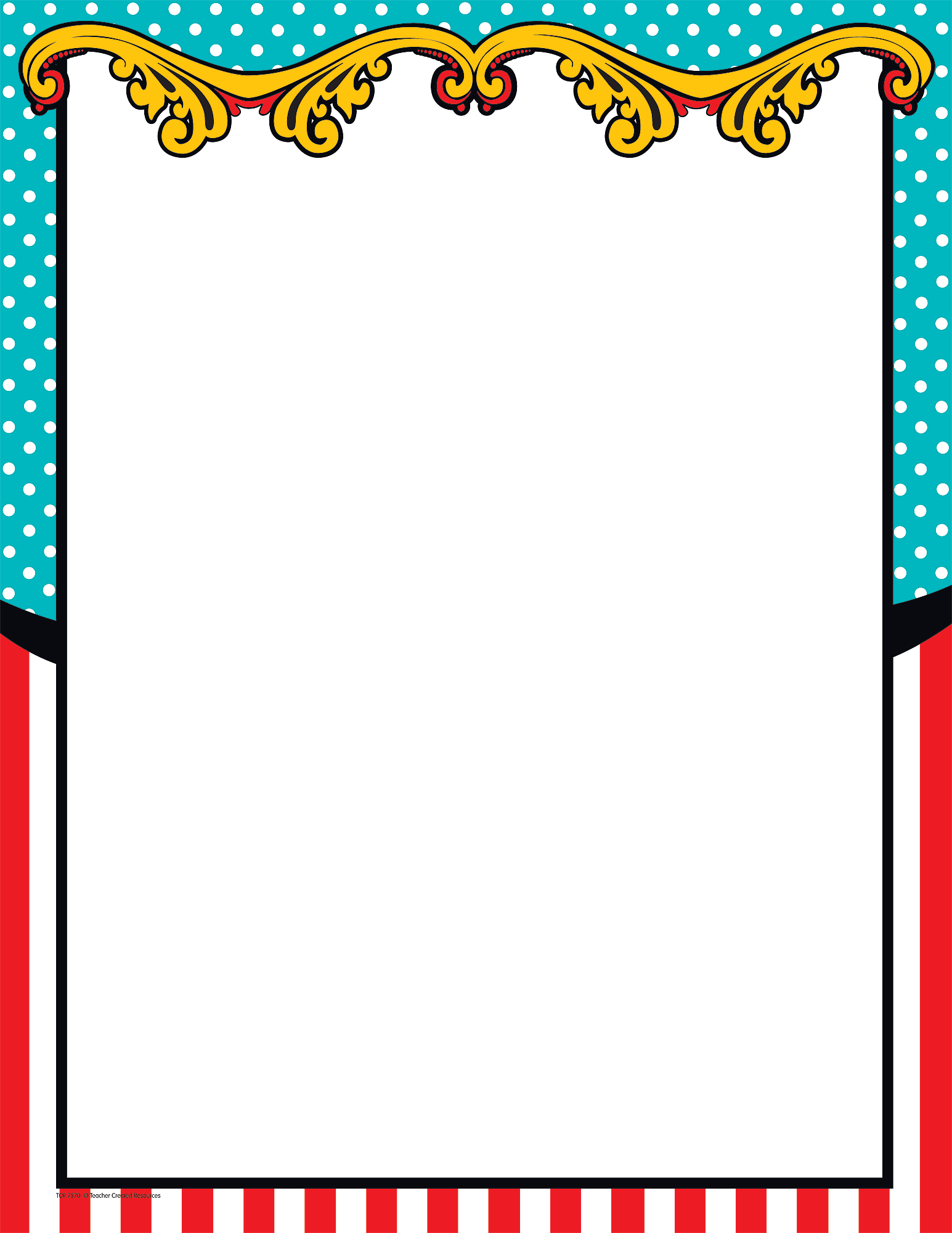 II. Pronunciation:
Listen and repeat
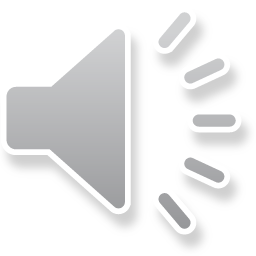 1.What a colorful hat she is wearing!
2.What a time we’ve had today!
3.What beautiful eyes she has!
4.What a nice day it is!
5.What good news it is!
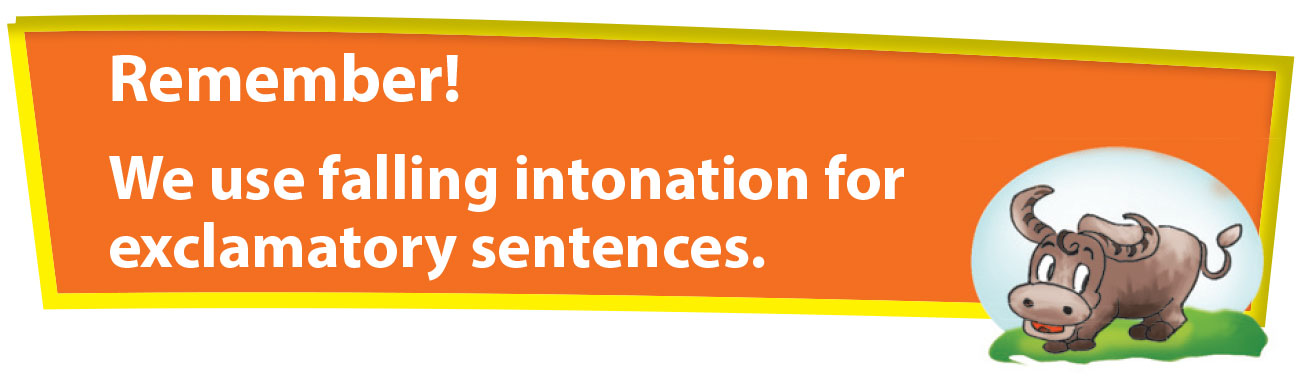 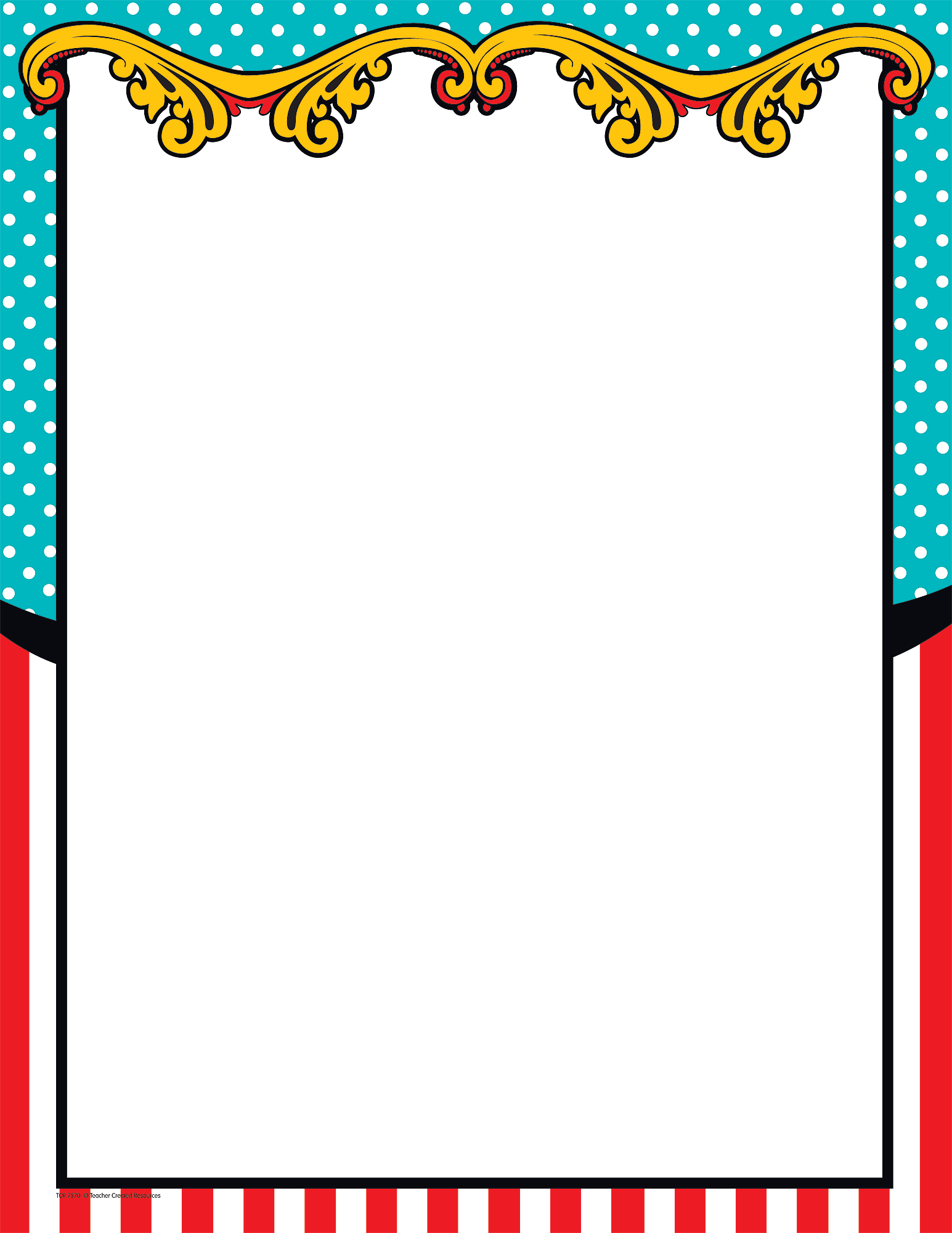 II. Pronunciation:
Listen and repeat
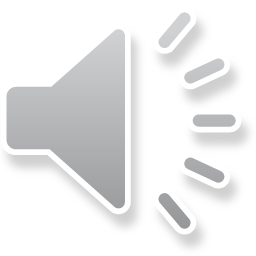 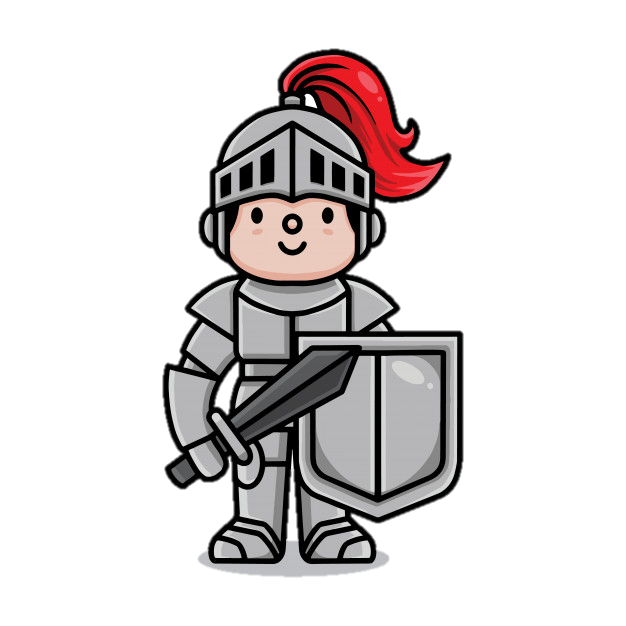 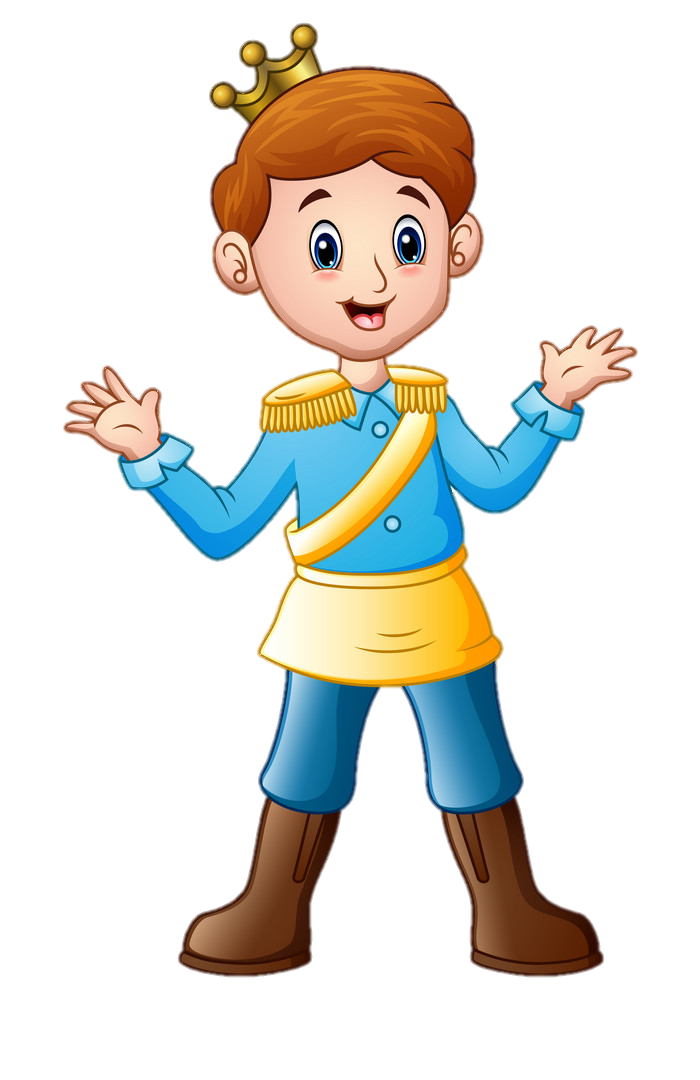 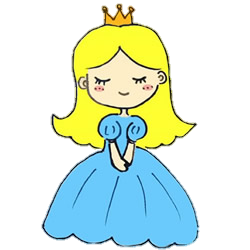 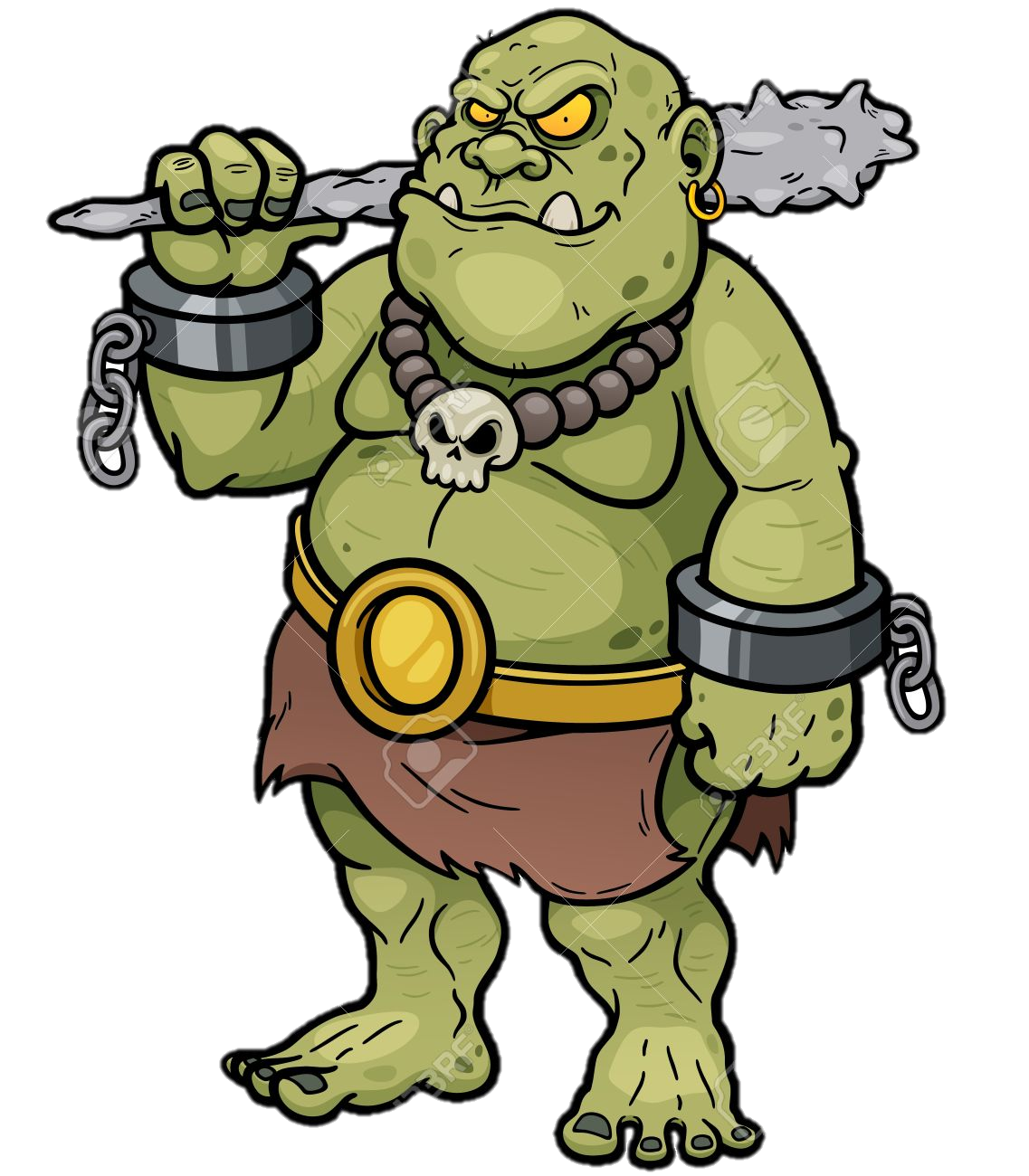 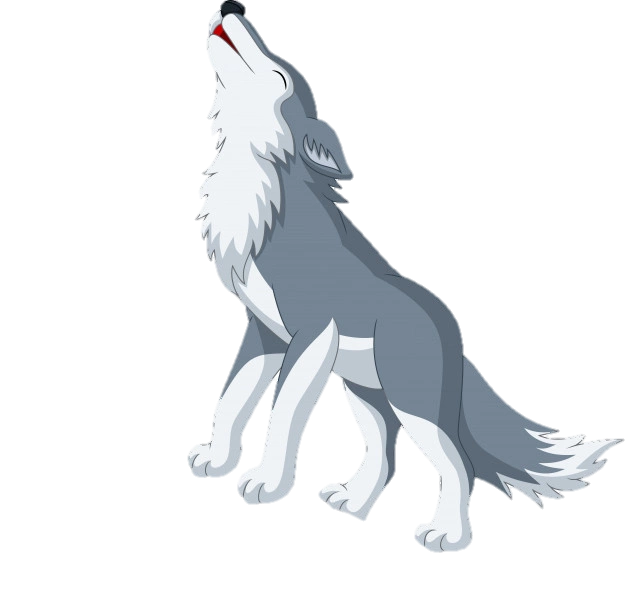 1.What a beautiful princess she is!
2.What brave knights they are!
3.What a big nose the wolf has!
5.What a handsome prince he is!
4.What a fierce ogre it is!